The Theme:
1. L3 understand the main points of short, slow and carefully articulated talk on routine and familiar topics features such as color and number 
2. L5 identify missing phonemes in incomplete words
3. S3 use a limited range of basic words, phrases and short sentences to describe objects
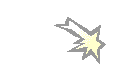 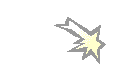 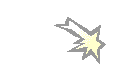 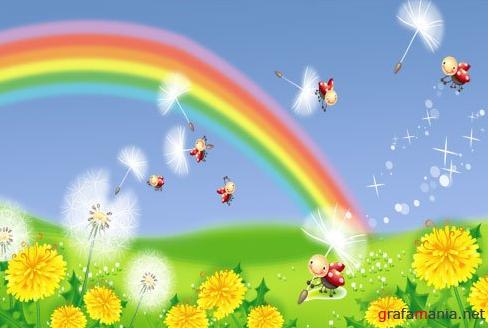 Hello, hello!
How are you?
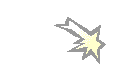 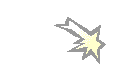 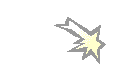 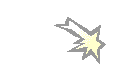 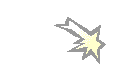 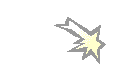 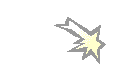 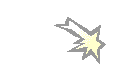 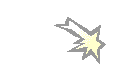 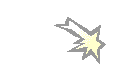 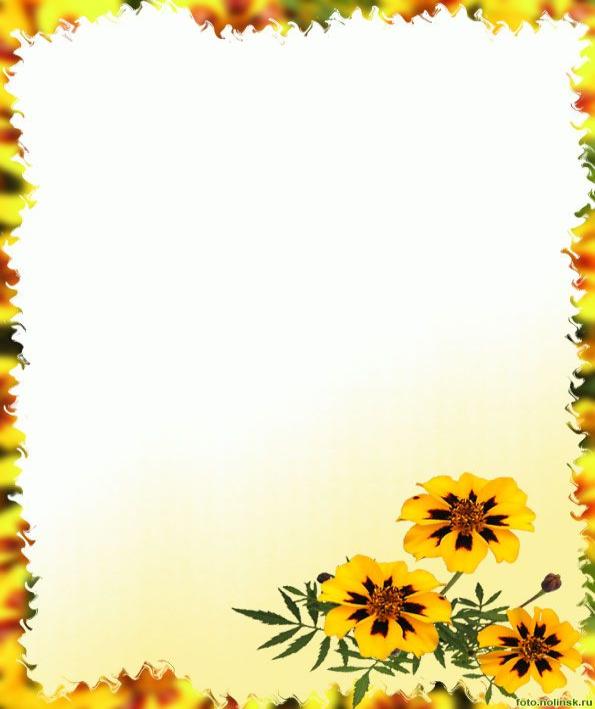 Procedure of the lesson
1. New theme
2. New words
3. Questions…?
4. Listening
5. Color
6. Sounds
7. Match letters
8. Let’s sing
9. Find the words
10.Find the pairs
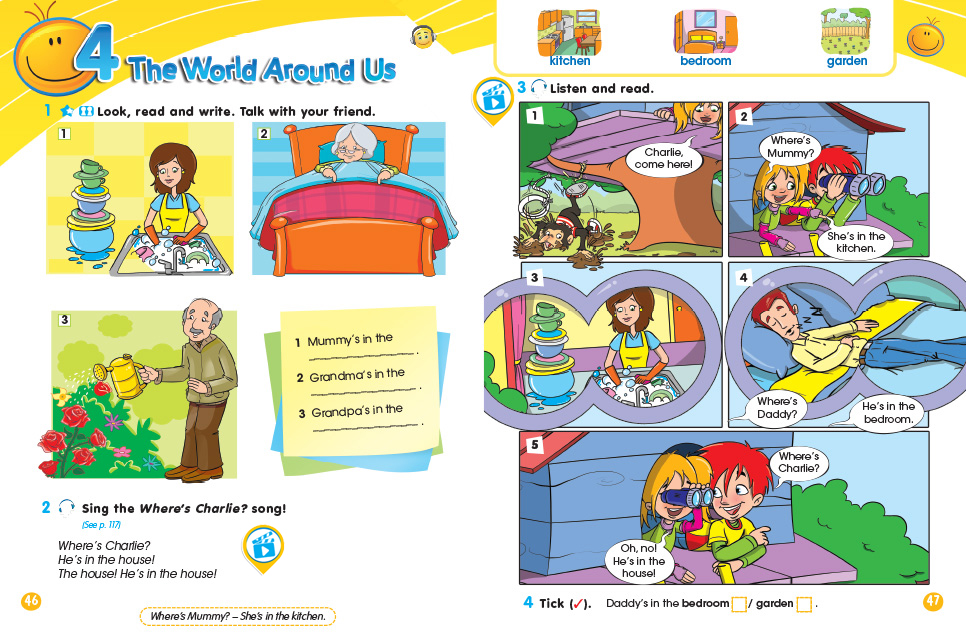 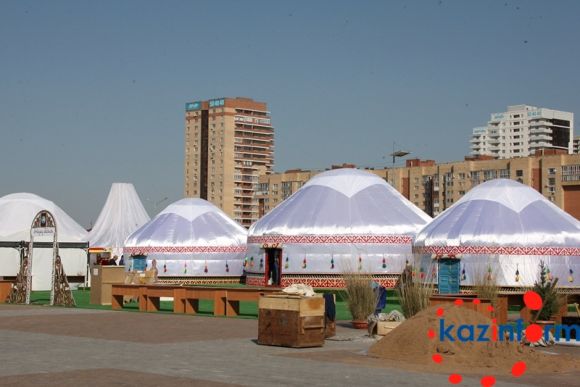 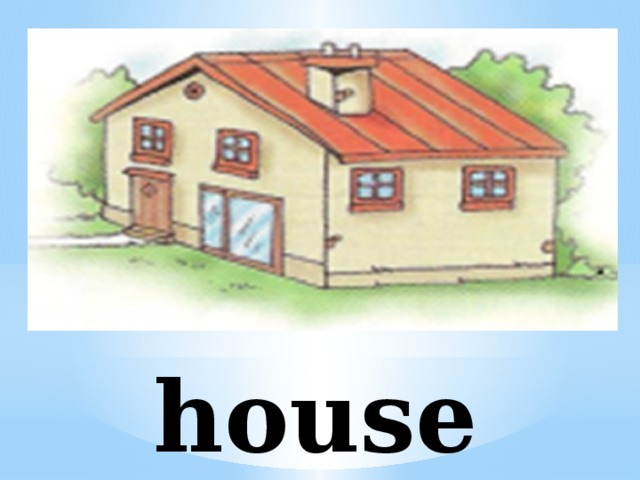 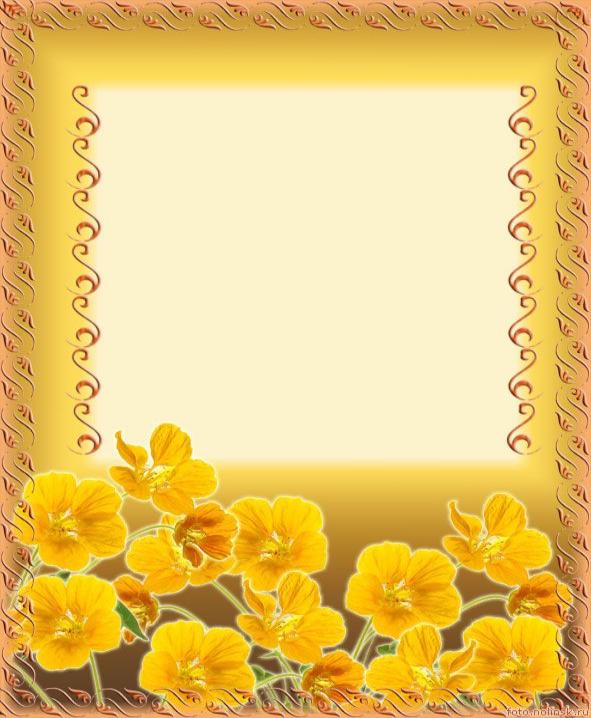 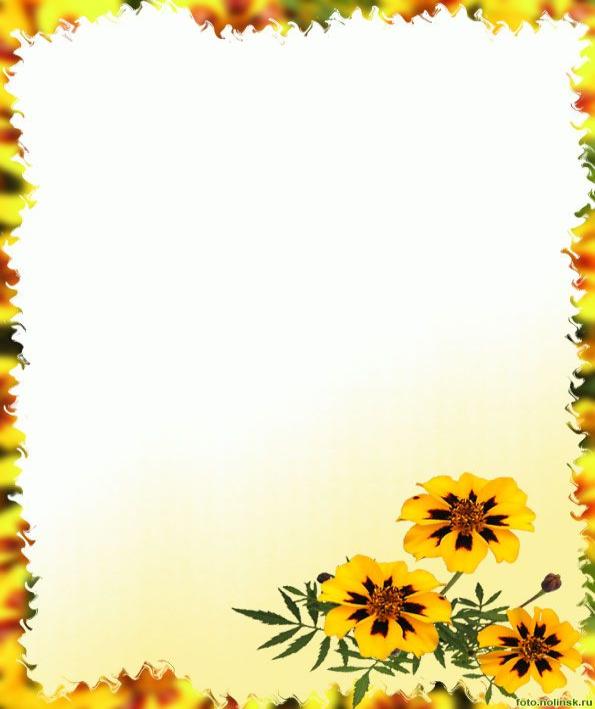 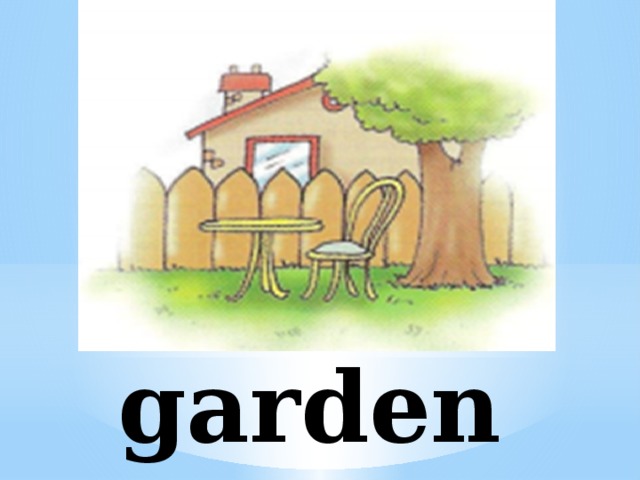 2- ауыл  Жаңа ауылы
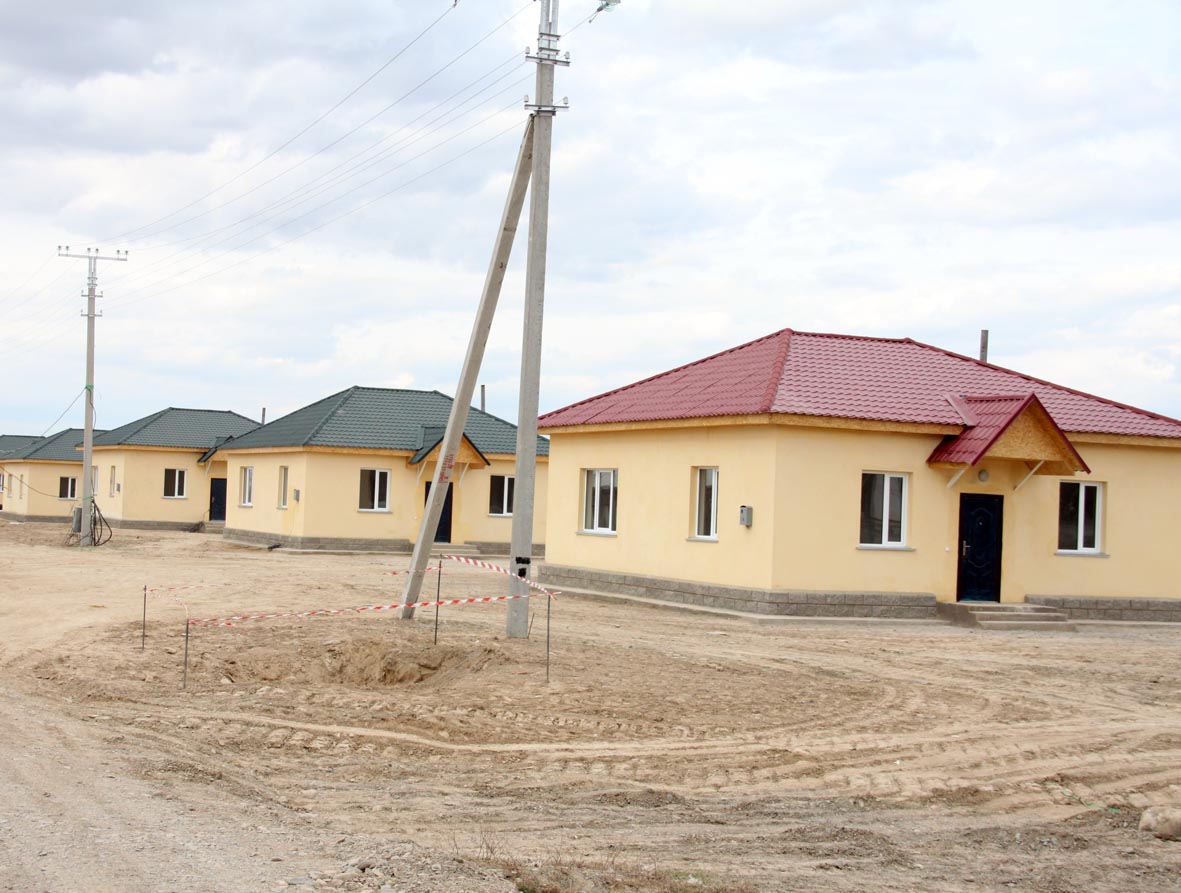 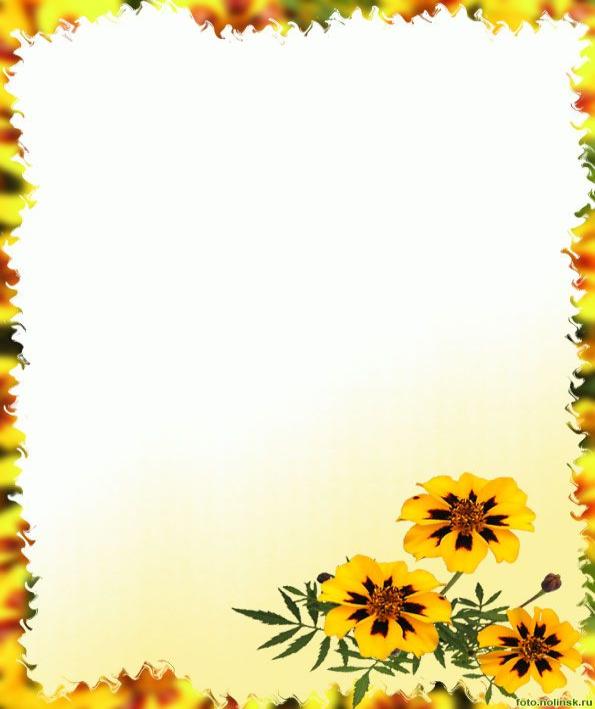 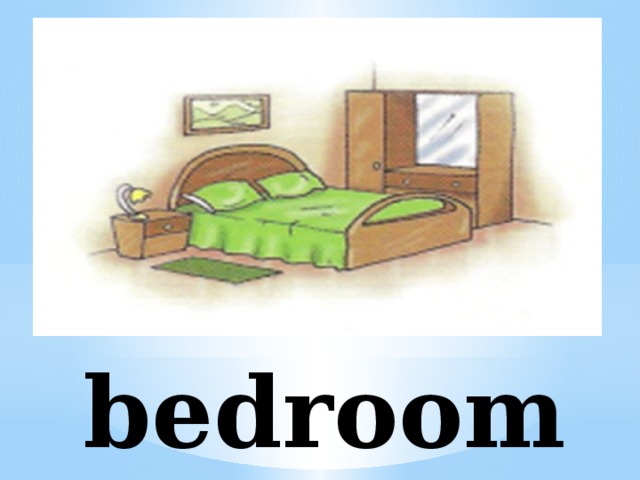 3-ауыл  Өнер ауылы
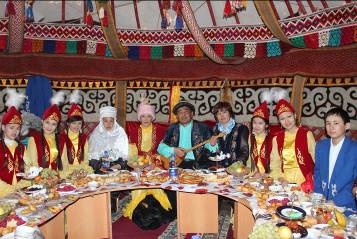 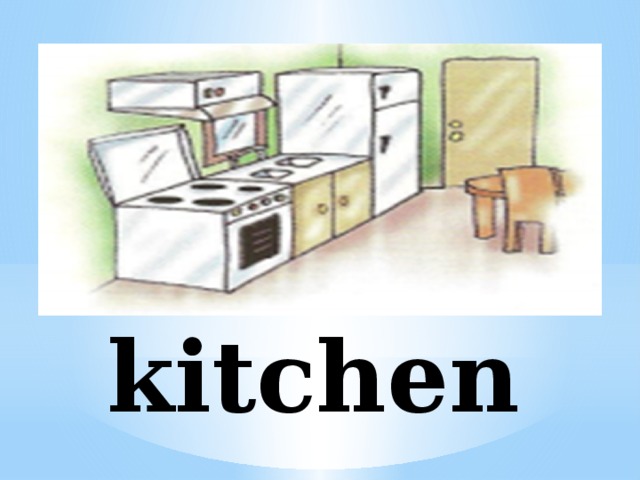 Сергіту сәті
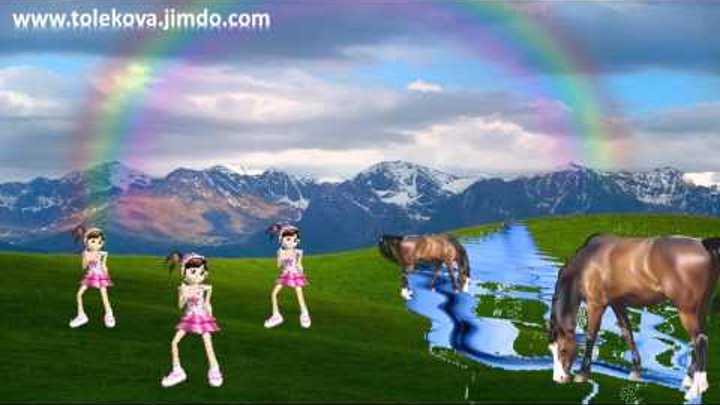 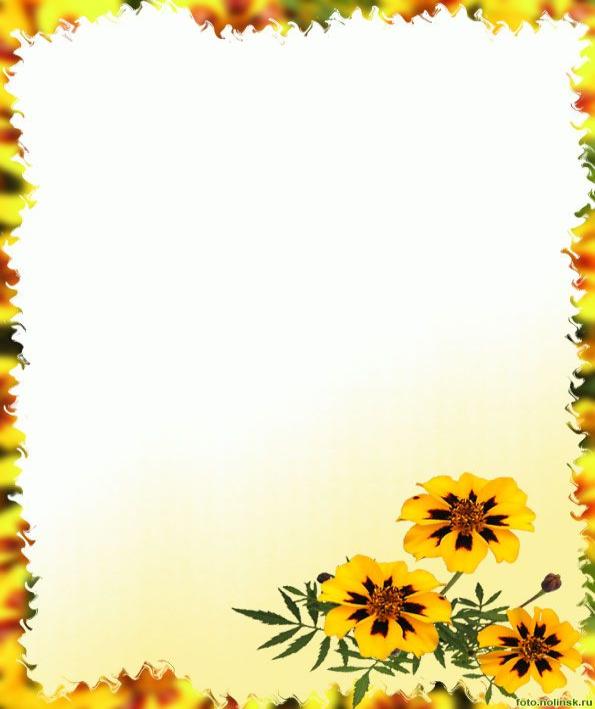 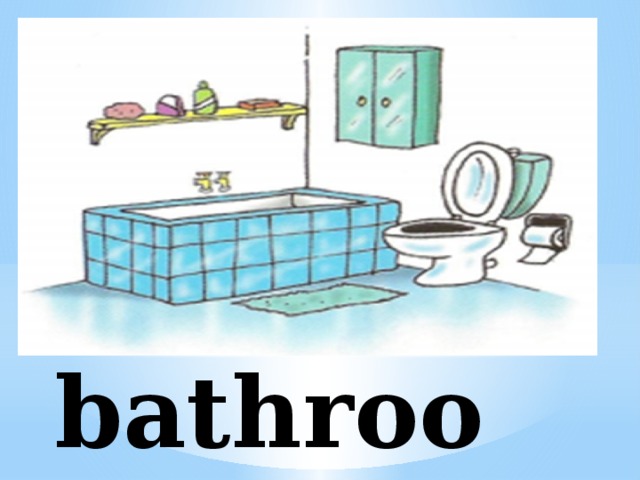 4- ауыл    Төрт түлік мал ауылы
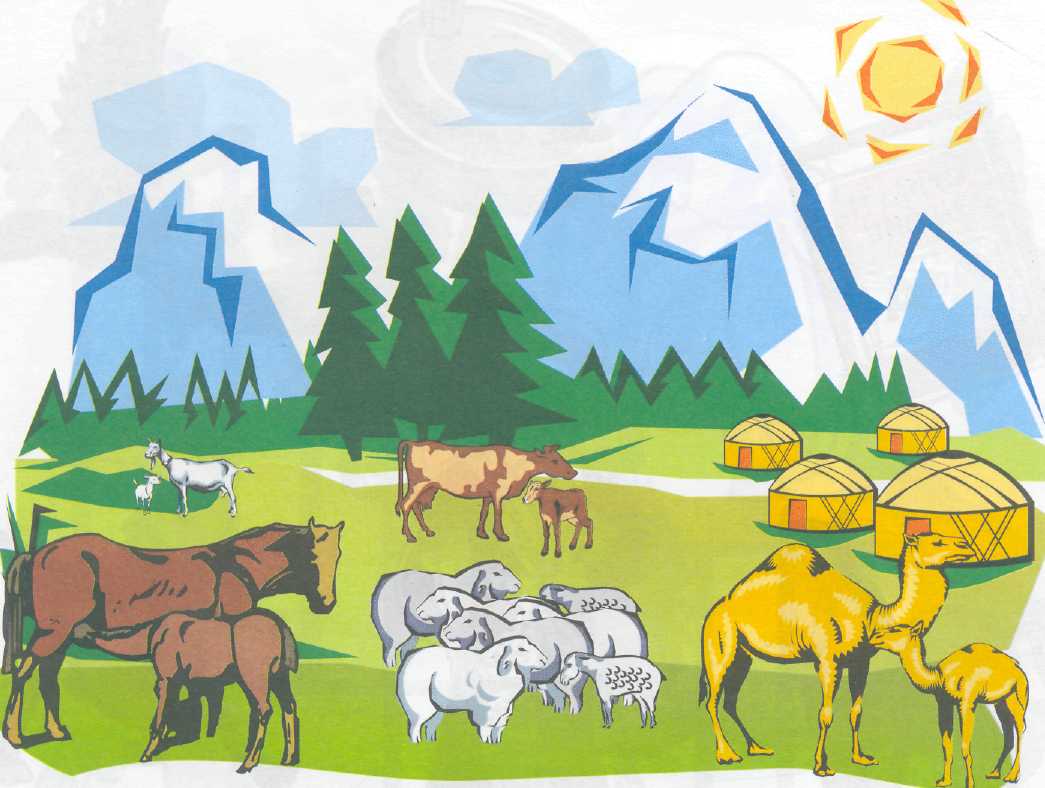 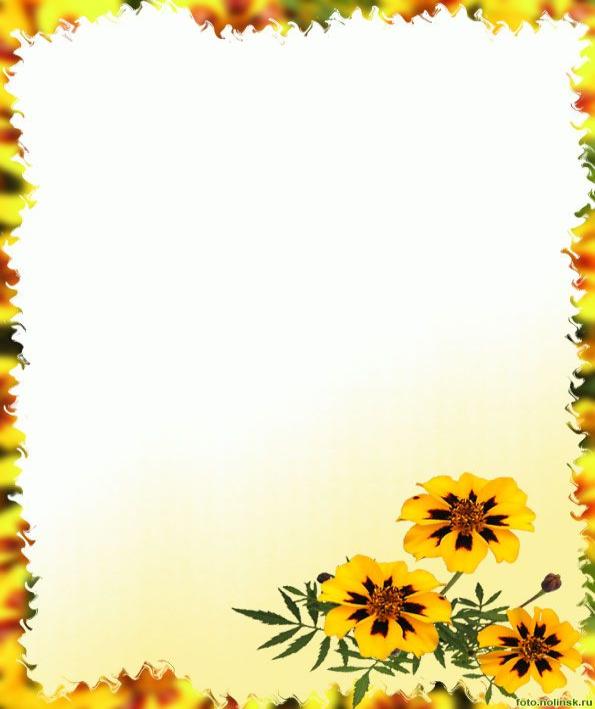 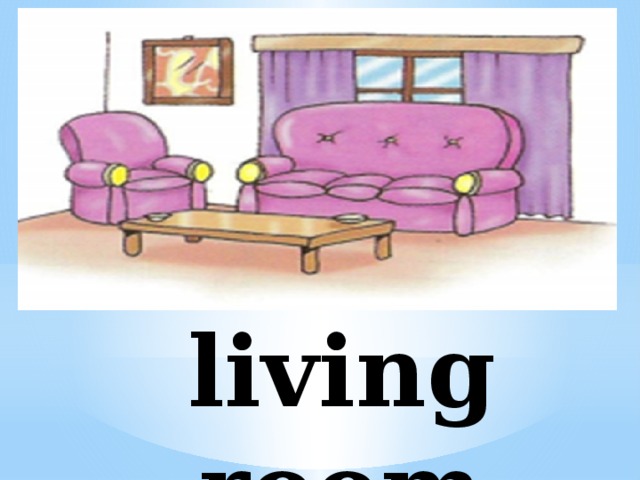 5-ауыл      Қонақ кәде ауылы
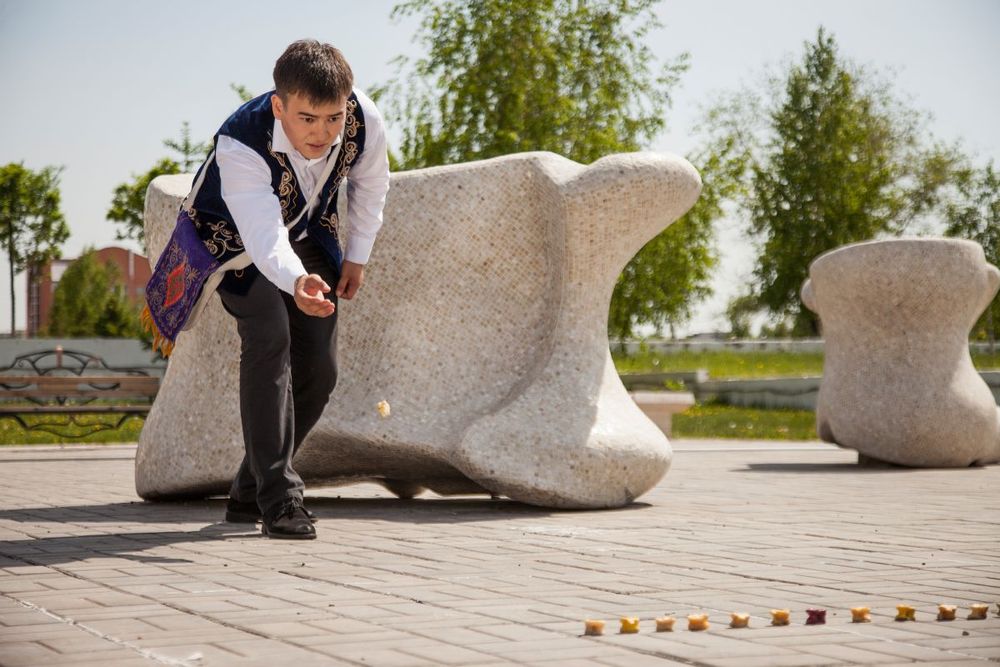 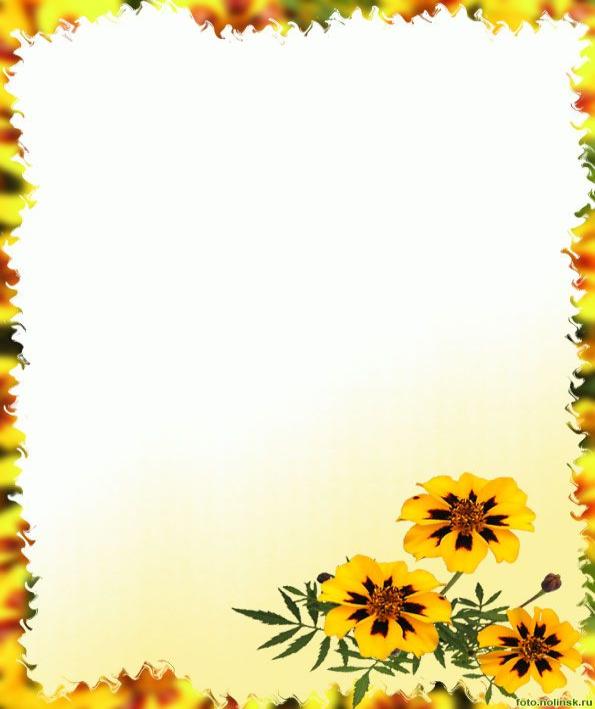 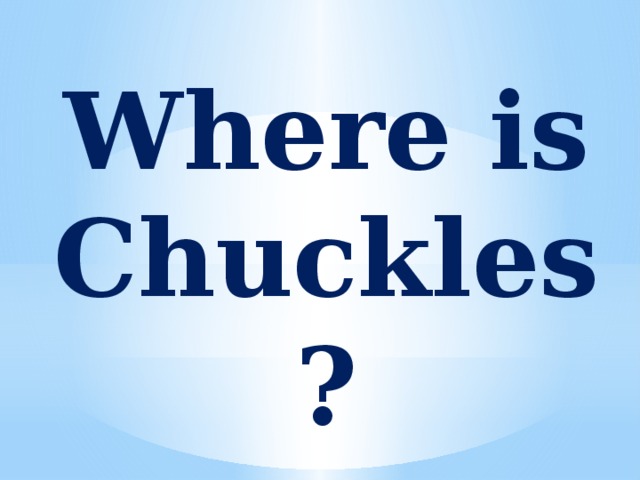 6-ауыл     Базарлық ауылы
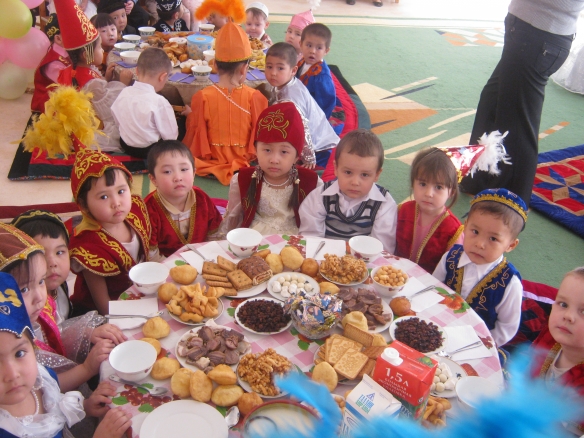 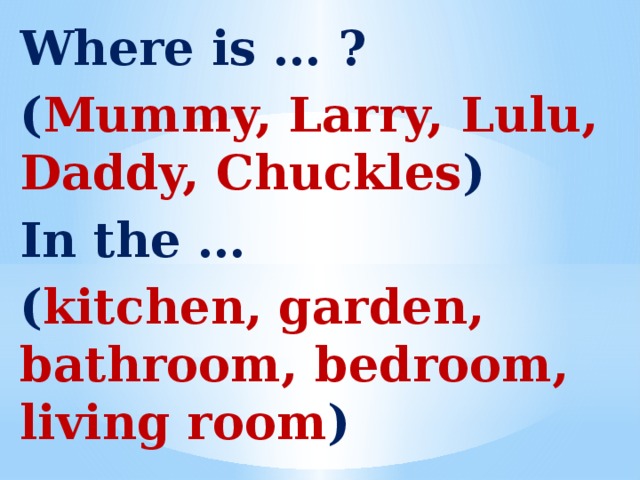 Кім  тапқыр?
1
3
4
2
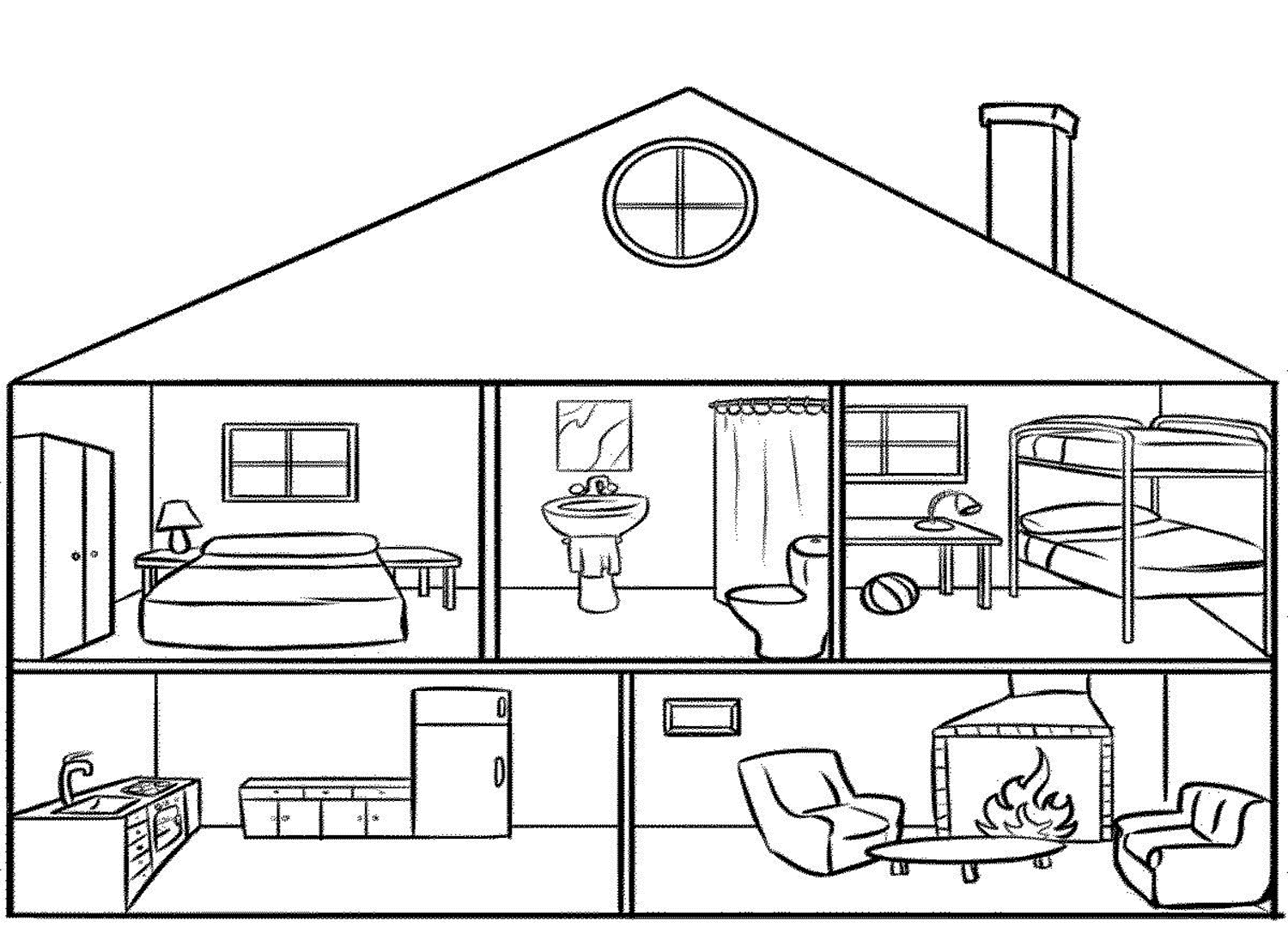 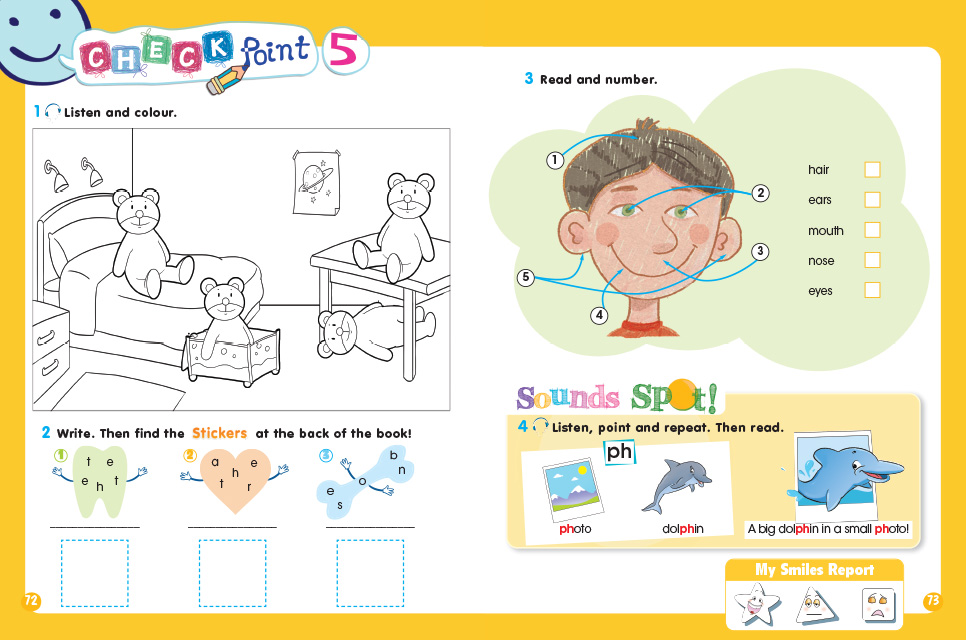 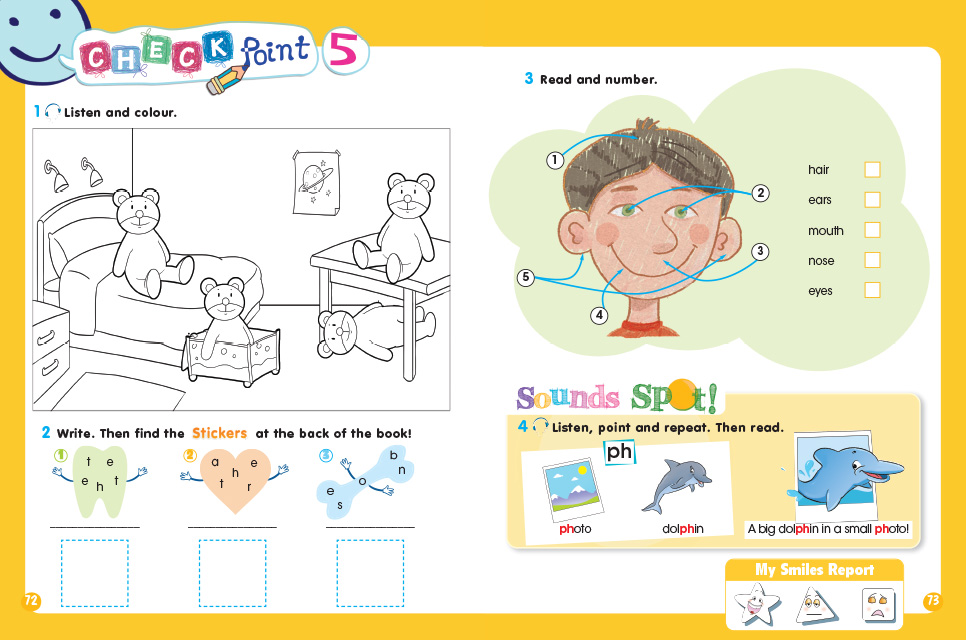 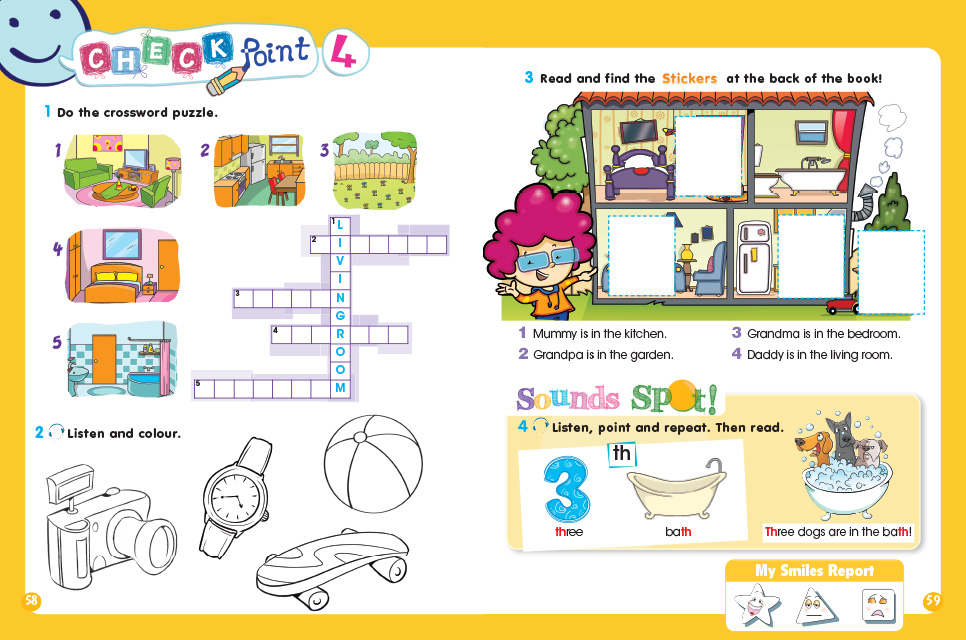 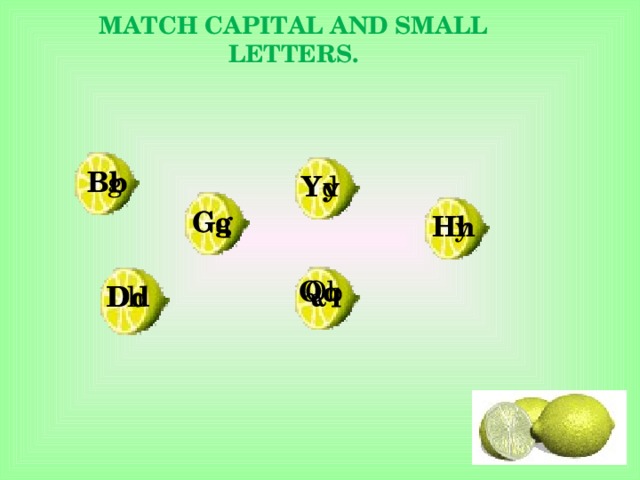 Салыстыру
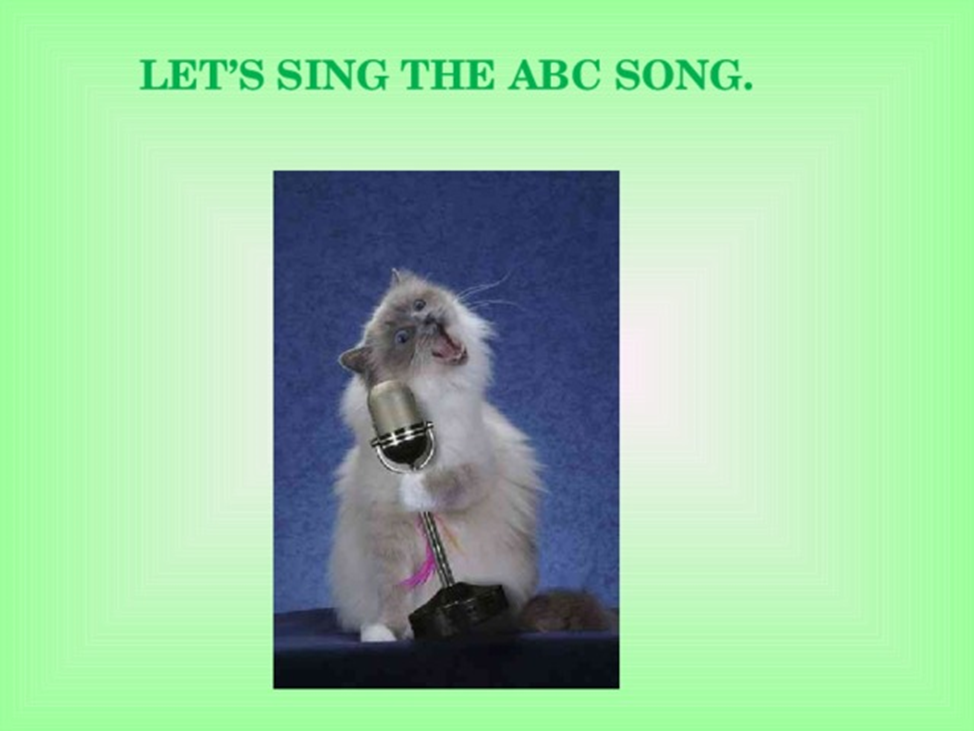 Бір үйде біз нешеуміз?
	Кел санайық екеуміз.
	Бас бармағым – әкем,
	Балан үйрек – шешем,
	Ортан терек – ағам,
	Шылдыр шүмек – мен,
	Титтей бөбек – сен.
	Бір үйде біз нешеуміз?
	Бір үйде біз бесеуміз.
Санамақ
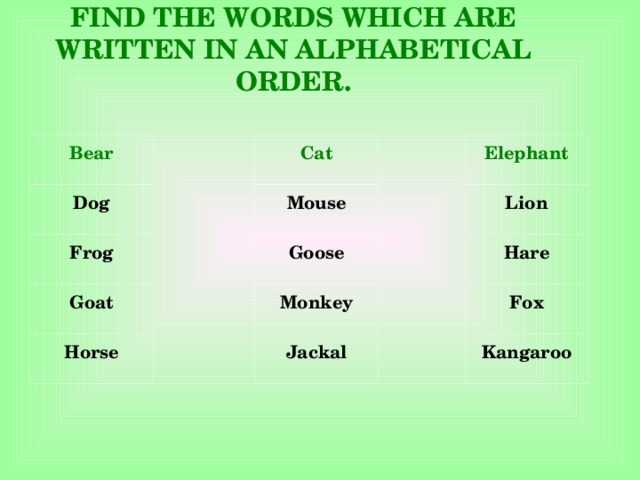 Көршісін тап
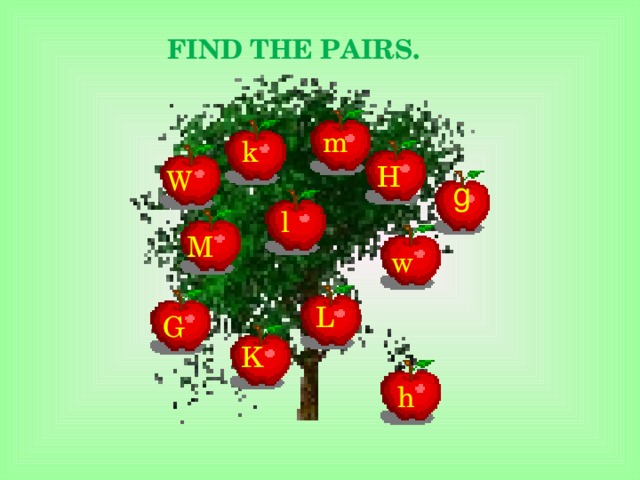 Тиісті таңбаны қой
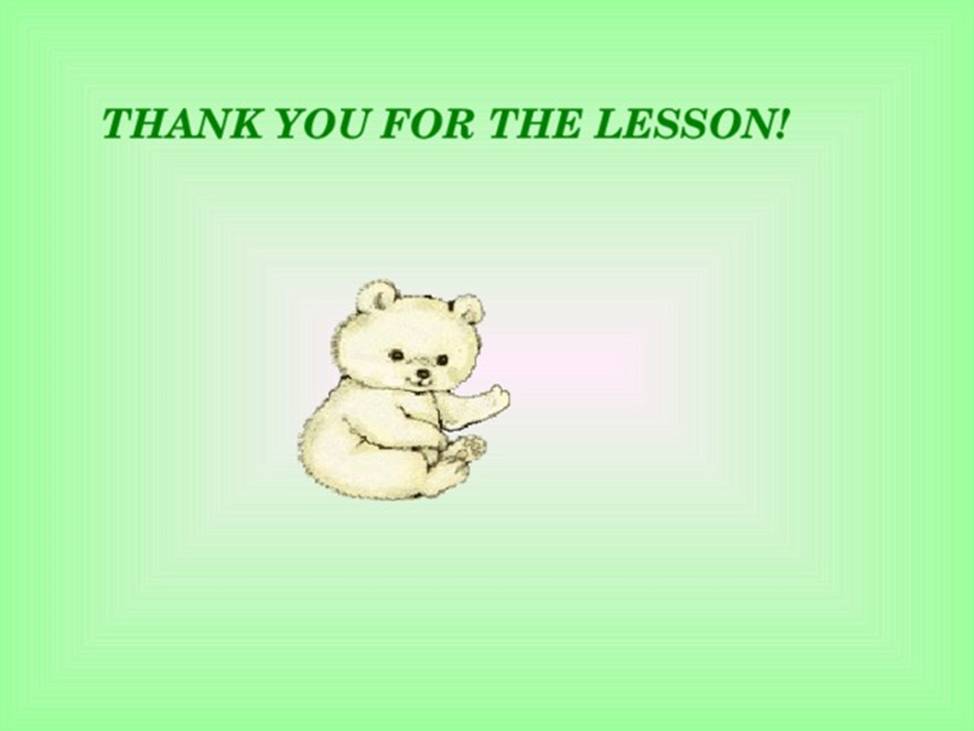 Қорытынды